Okresní hospodářská komora  
Žďár nad Sázavou 
 
2024
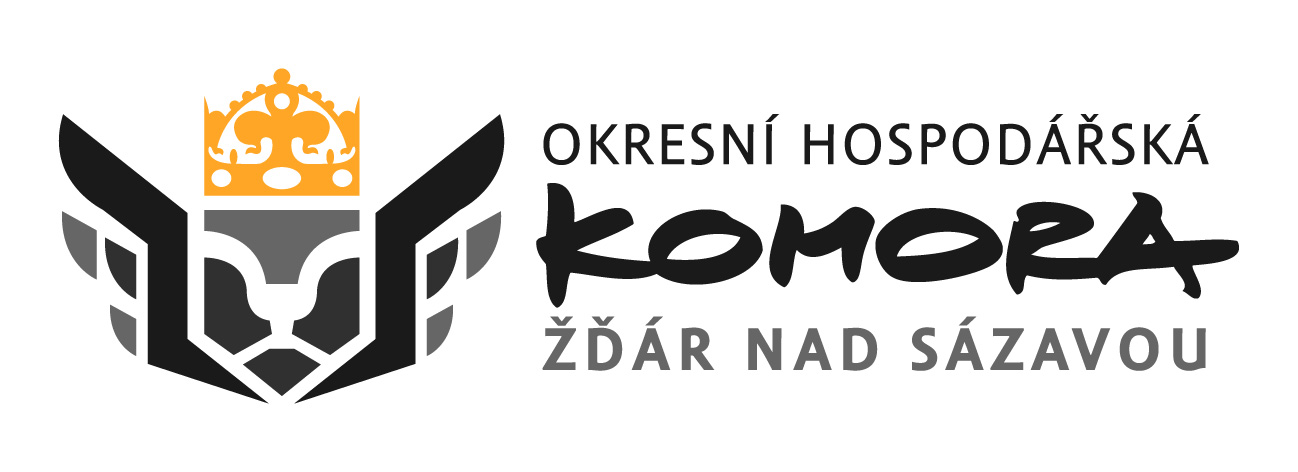 Vážené členové Okresní hospodářské komory 
ve Žďáru nad Sázavou, 
jménem představenstva
si vás dovoluji přivítat
na dnešním

Shromáždění delegátů OHK 2024
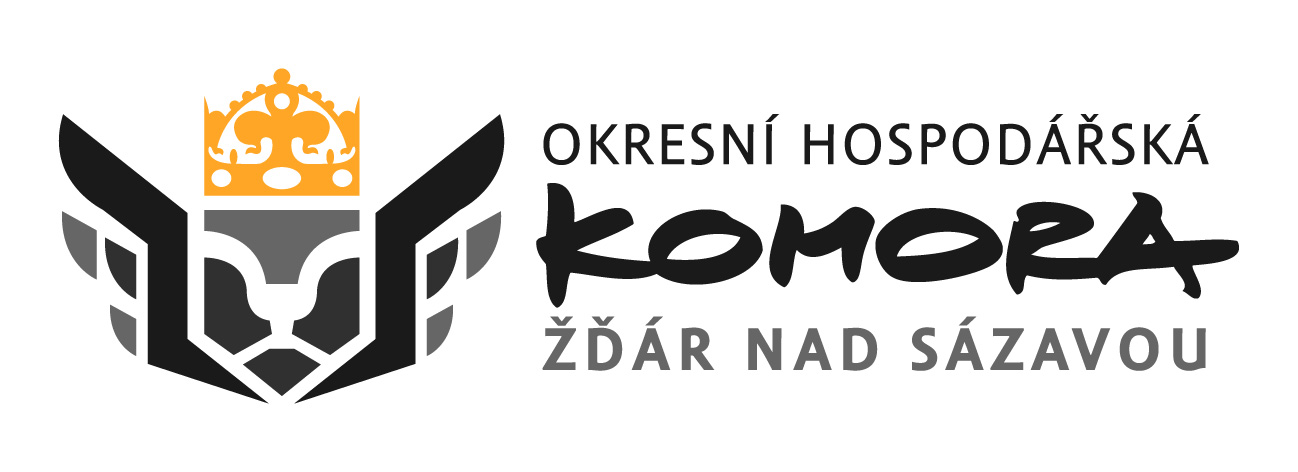 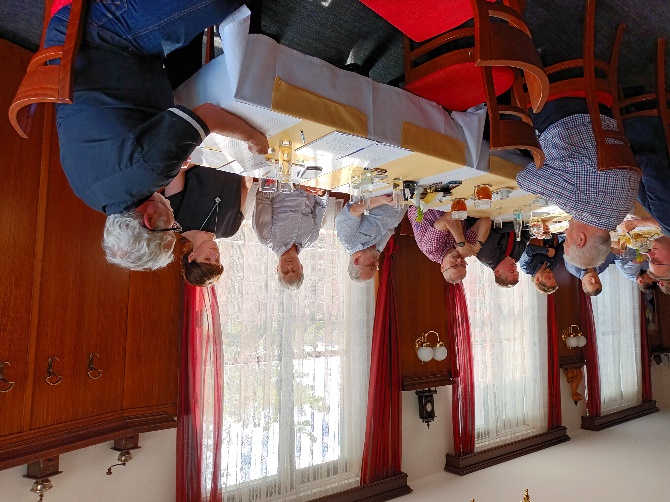 Program dnešního setkání
1)  Úvod - J. Novotný, předseda představenstva
2) Informace  o činnosti OHK za rok 2023 - D. Fialová
3) Zpráva o hospodaření OHK  za rok 2023 - J. Novotný
4) Plán práce na rok 2024 – D. Fialová
5) Projekty OHK Žďár nad Sázavou v roce 2024 D. Fialová, I. Krupičková
6) Návrh a volba delegátů na Sněm HK ČR 13.6.2024 v Praze
7) Informace z návštěvy prezidenta HK ČR na Vysočině 9.-10.4.2024 
     Ing. Trnka
8) Diskuze – všichni přítomní
9) Závěr
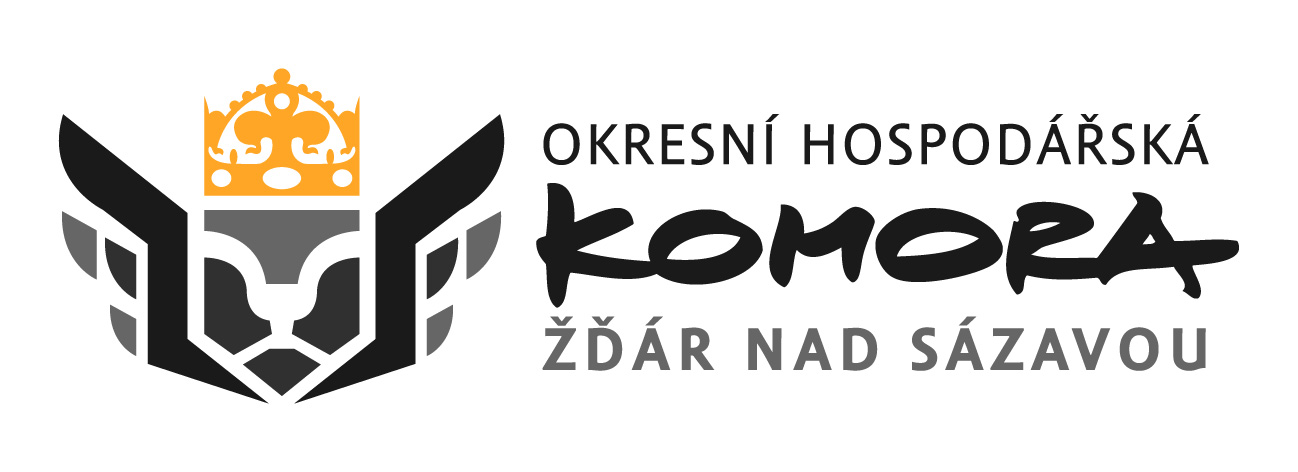 Co podstatného se nám v OHK Žďár nad Sázavou od minulého setkání podařilo?
Všechny činnosti OHK Žďár nad Sázavou v roce 2023 probíhaly v souladu se schváleným plánem práce. 
Novými členy OHK Žďár nad Sázavou se stala firma KOVO KOUKOLA a Střední škola řemesel a hotelová škola z Velkého Meziříčí.  
Členství zrušila, z důvodu kolektivního členství v Hradci Králové, firma TELEFLEX. 
 Ke konci roku 2023 měla  OHK Žďár nad Sázavou 54 členů 
Chod OHK zajišťovaly  D. Fialová a Iveta Krupičková
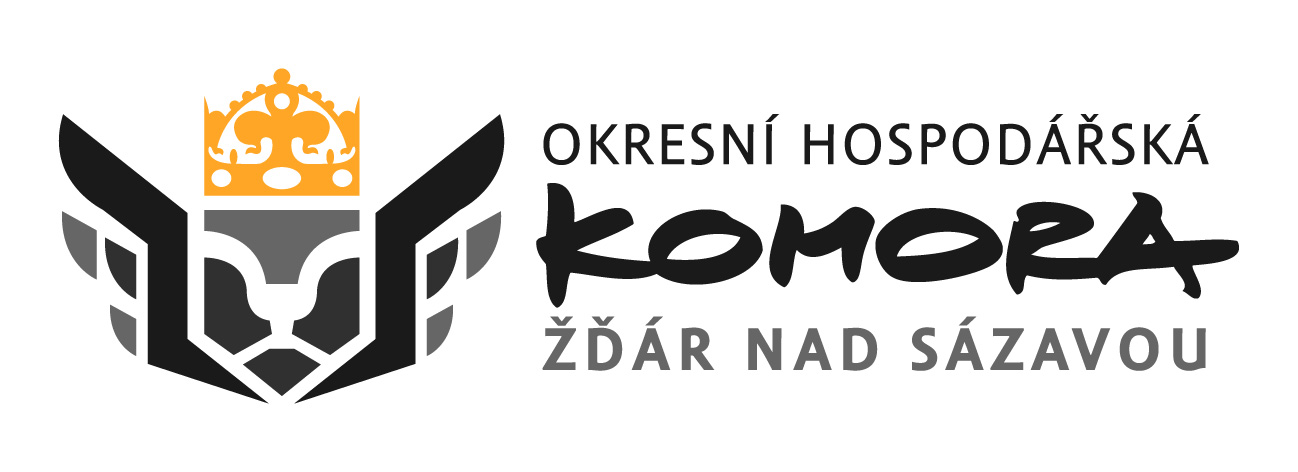 Co podstatného se nám v OHK Žďár nad Sázavou od minulého setkání podařilo?
Zpracovat a on-line rozeslat 18 Zpravodajů OHK na cca 450 kontaktů





V květnu 2023 se naši zvolení zástupci - Ing. Trnka a J.  Novotný zúčastnili jednání 35. sněmu HK ČR v Praze.
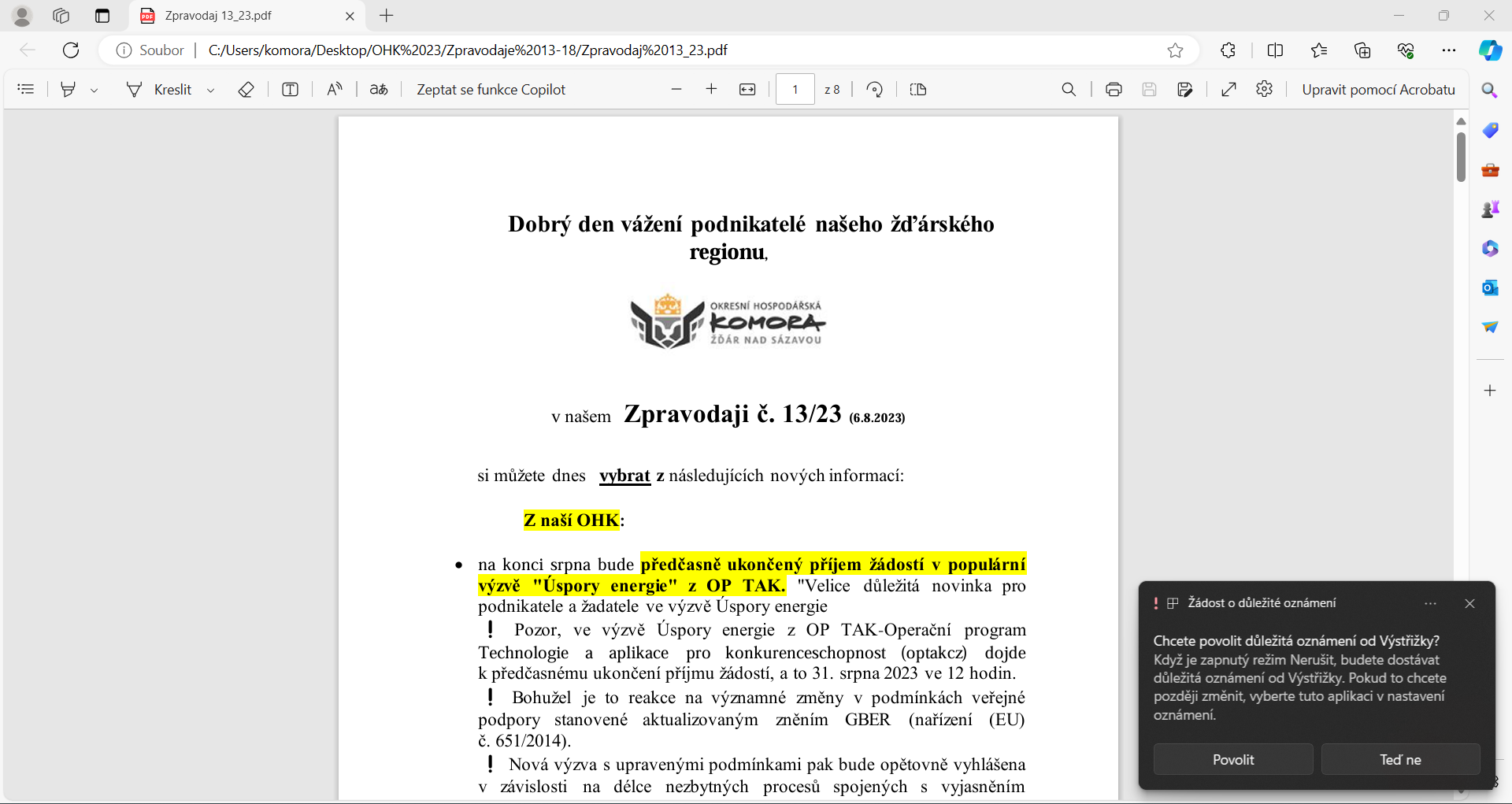 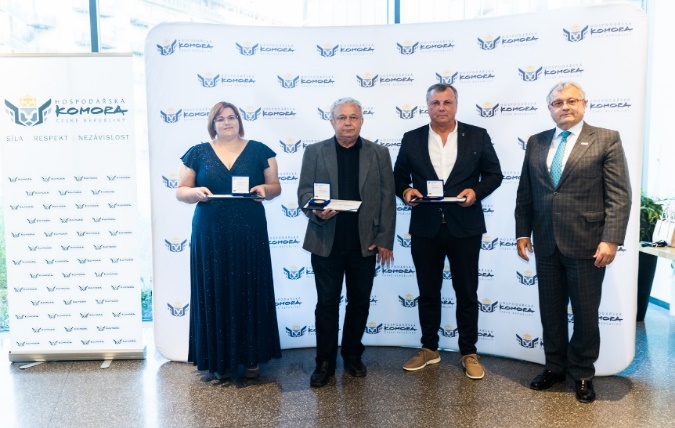 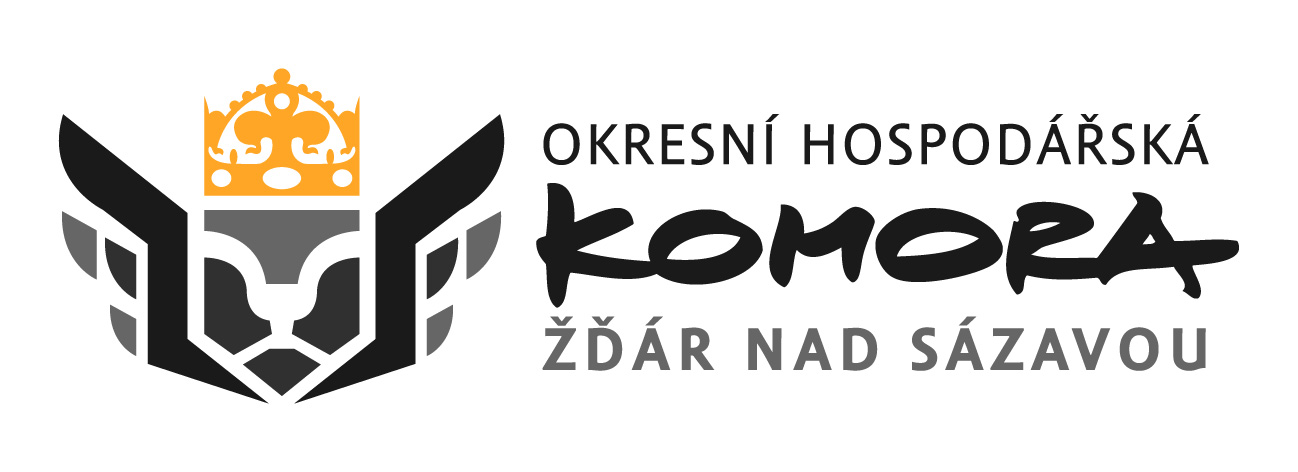 Pravidelně se účastníme na
Poradním sboru ředitelky Kontaktního pracoviště ÚP ve Žďáře nad Sázavou
jednání  Skupiny pro Vzdělávání Krajského úřadu v Jihlavě
jednání Paktu zaměstnanosti Kraje Vysočina
setkáních v rámci Krajské hospodářské komory Kraje Vysočina





Jednáme  v členských firmách a
průběžné monitorujeme trh práce a současnou hospodářskou situaci v regionu
krajské soutěže T-Profi v Třebíči , podporujeme družstva ze žďárských škol
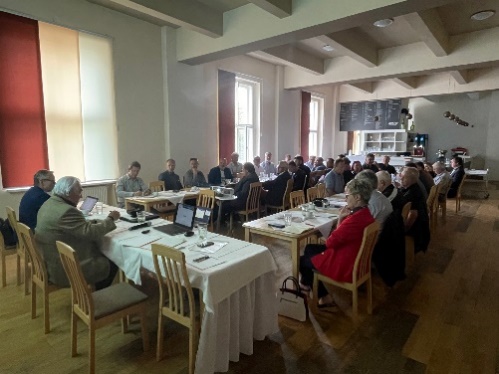 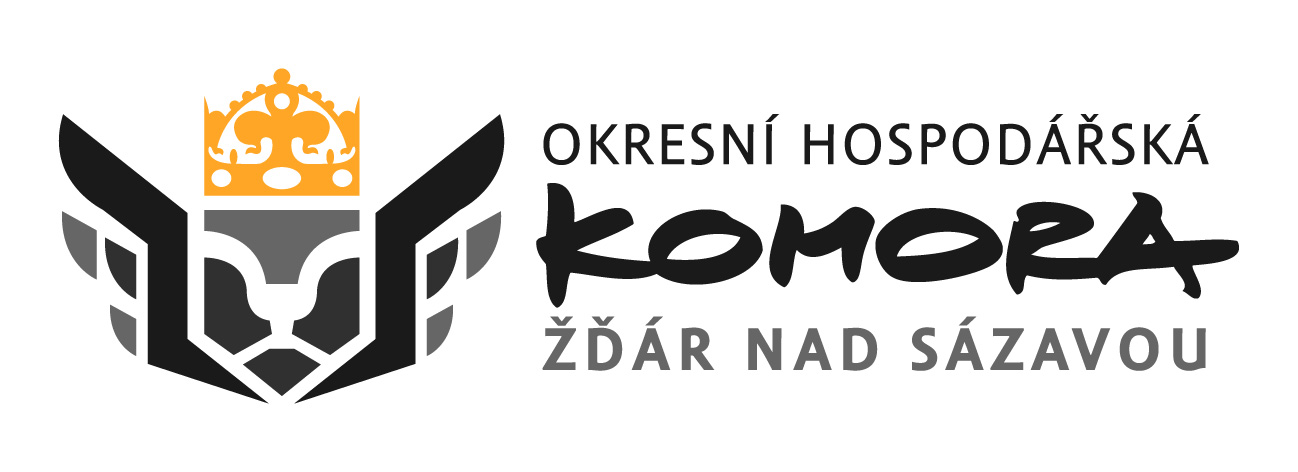 Školíme a vzděláváme
Komerčně jsme zorganizovali školení Pracovní právo pro zaměstnavatele a novela zákoníku práce v nově pronajatých prostorách školící učebny v budově OHK ve Žďáře nad Sázavou 
zajistili hromadnou účast převážně firem ze ždárského regionu na komerčním semináři KHK v Jihlavě -  Vyhrazená elektrická zařízení.
V rámci projektu KHK Kraje Vysočina, z. s. a Kraje Vysočina v projektu DIGI CENTRA v roce 2023 zrealizovali školení, semináře a webináře v oblasti digitalizace, automatizace a průmyslové robotizace. Nosným tématem v regionu byla „Umělá inteligence“. 
Zajistili jsme účast na konferenci DIGICENTRA na VŠPJ v dubnu 2023, kde aktivně spolupracovaly naše členské firmy DEL, a.s. a ICE.
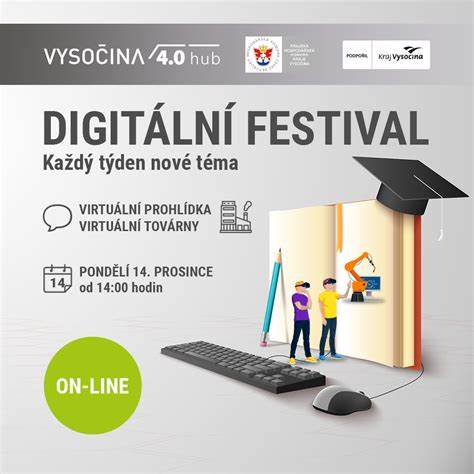 . Podporujeme naše odborné školy
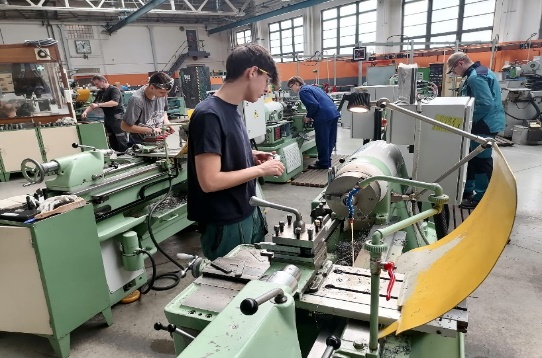 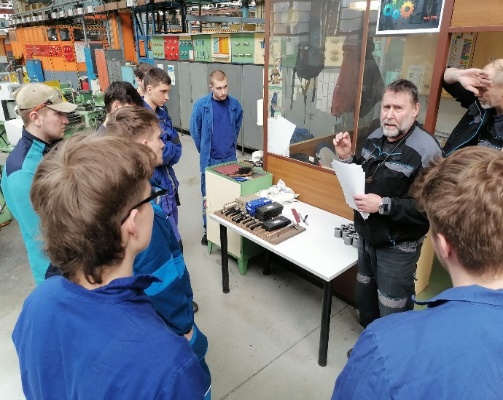 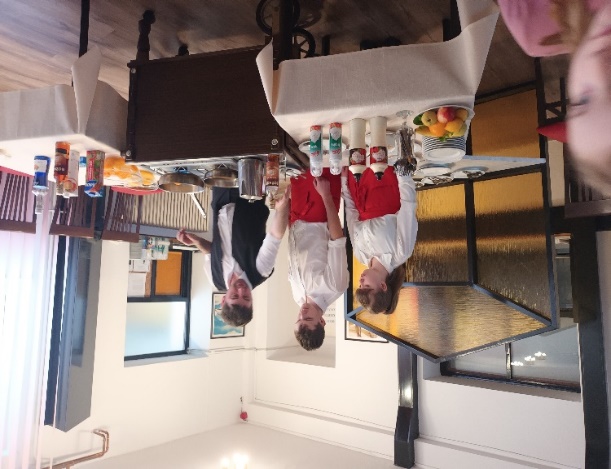 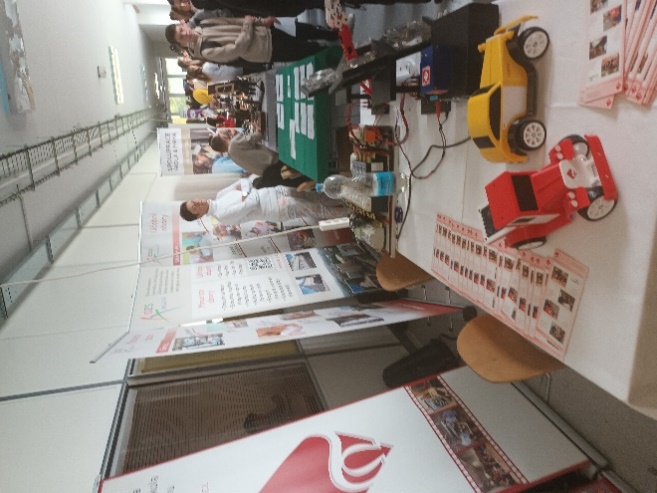 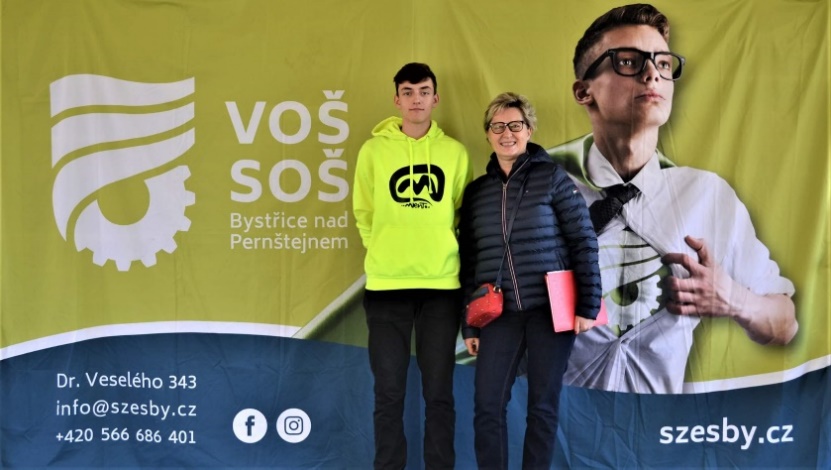 Ohlédnutí za Setkáním kariérových poradců Mikroregionu Bystřickobřezen 2023
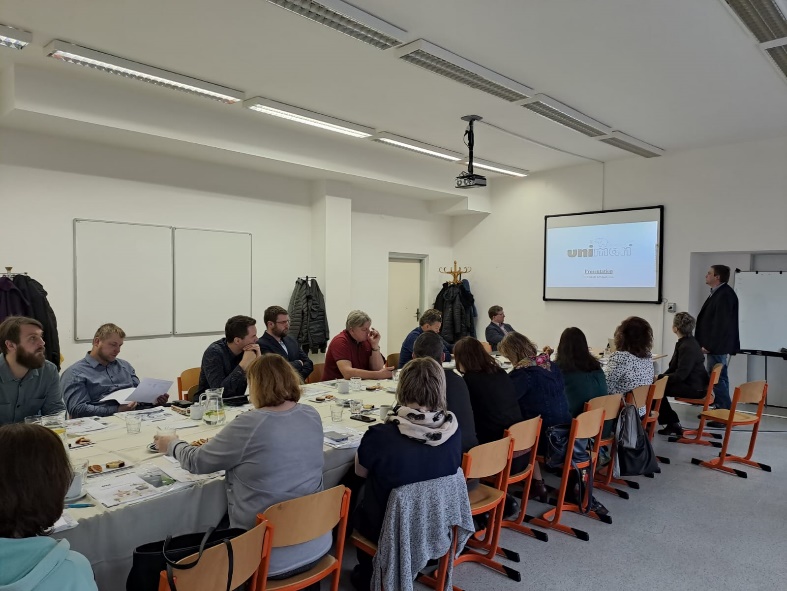 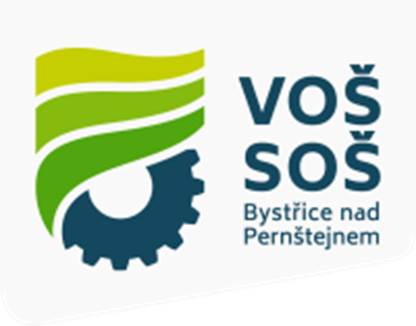 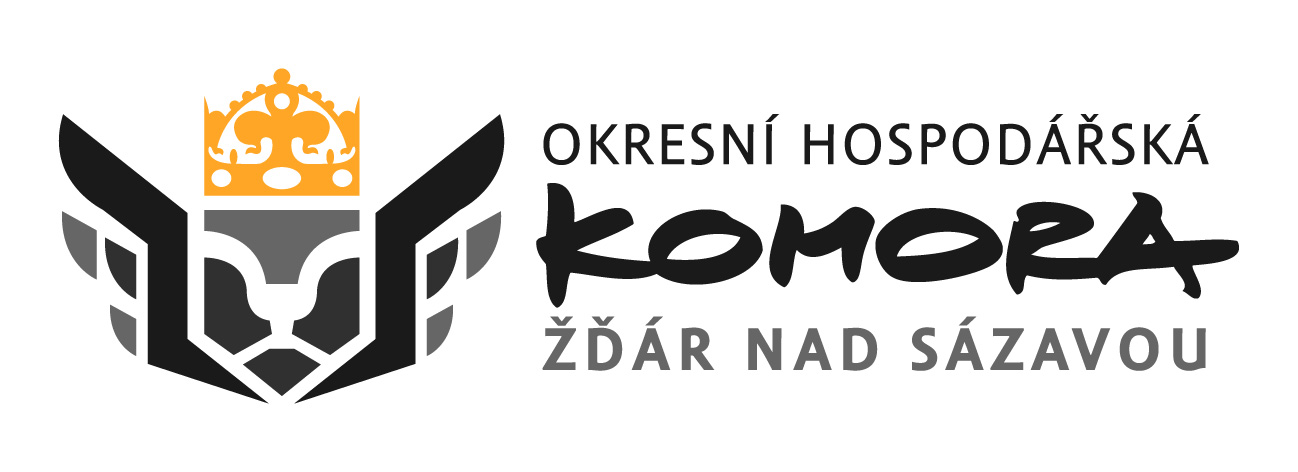 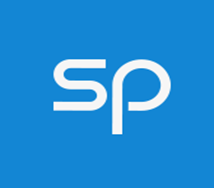 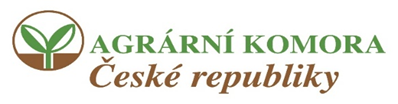 Festival vzdělávání listopad 2023
Finančně jsme podpořili spolek členských žďárských firem a jejich organizaci soutěže a programu exkurzí ve firmách pro žáky ZŠ regionu
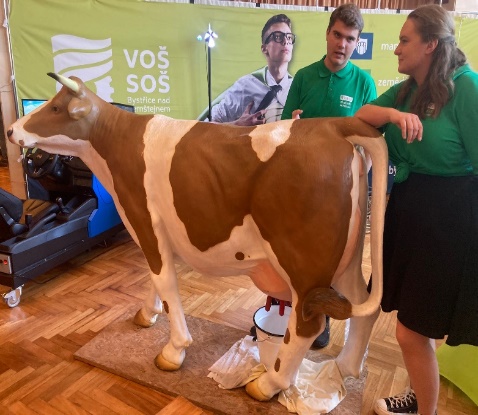 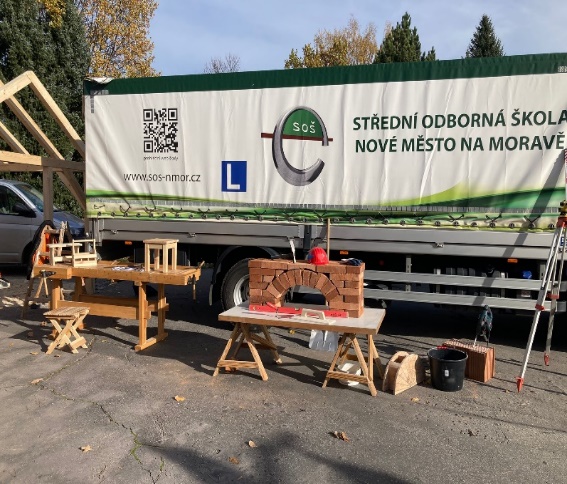 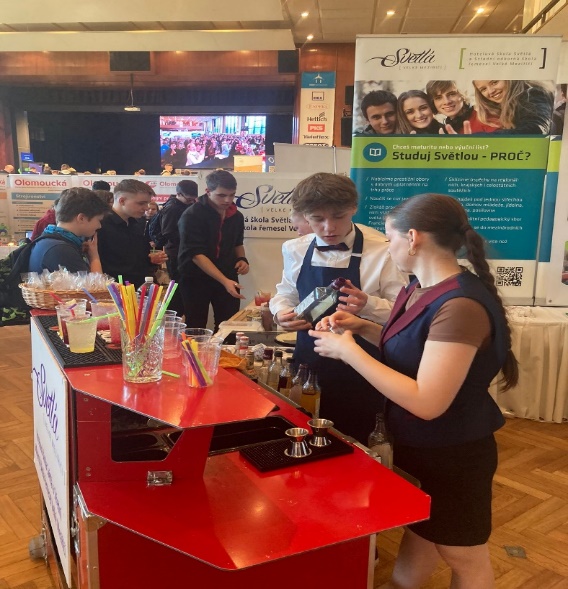 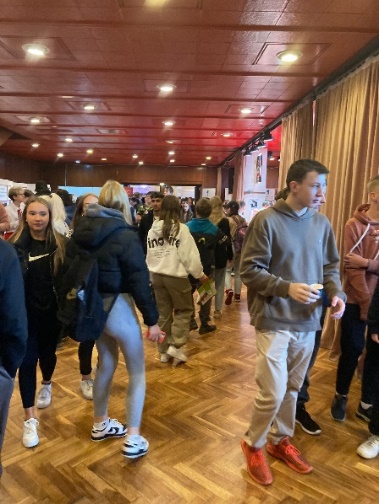 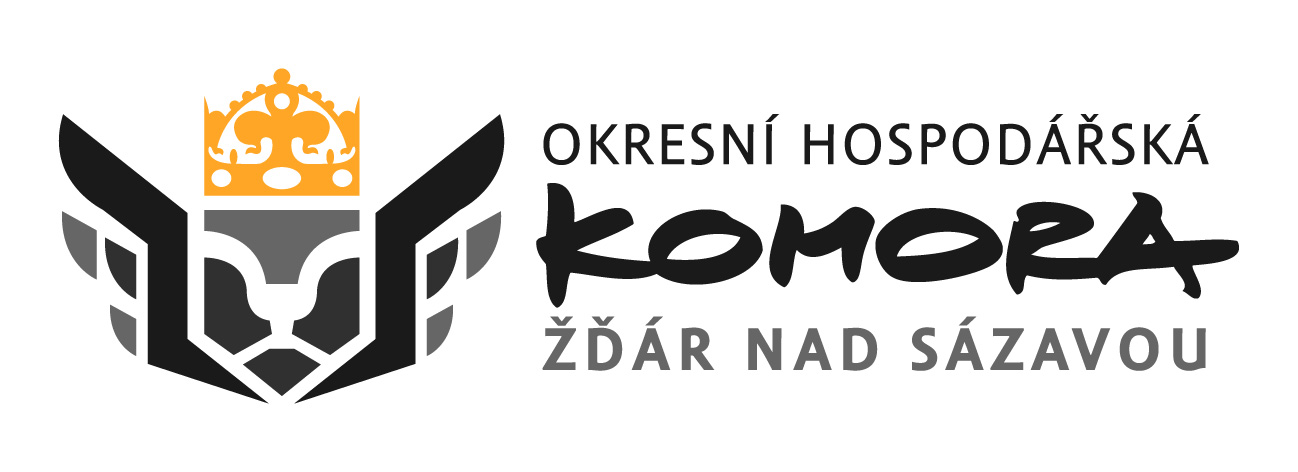 Setkání kariérových poradců ZŠ září 2023
ve spolupráci s firmou TOKOZ, a.s. ve Žďáře nad Sázavou 
   se na organizaci setkání s námi ještě podílelo regionální   pracoviště  SP ČR a Vysočina Education. 
   Akce se staly již tradičními a měly  i v roce 2023 velmi  pozitivní odezvu     od zástupců ZŠ i spolupracujících firem.  
.
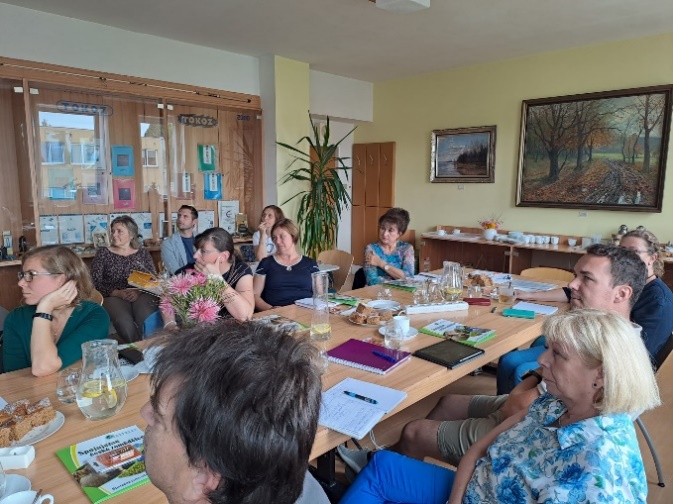 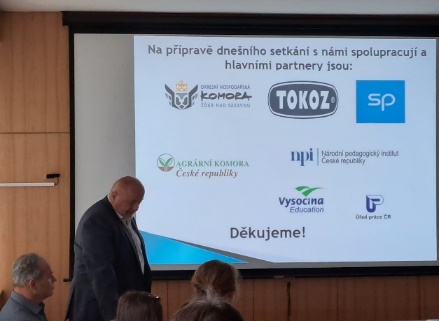 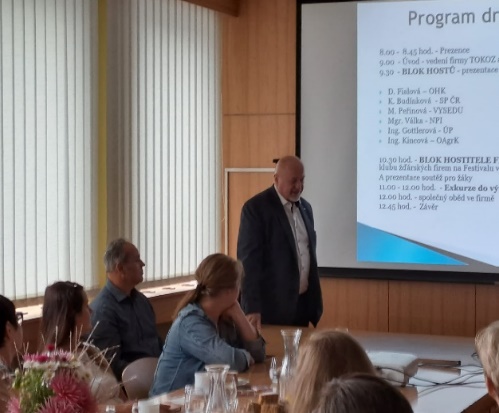 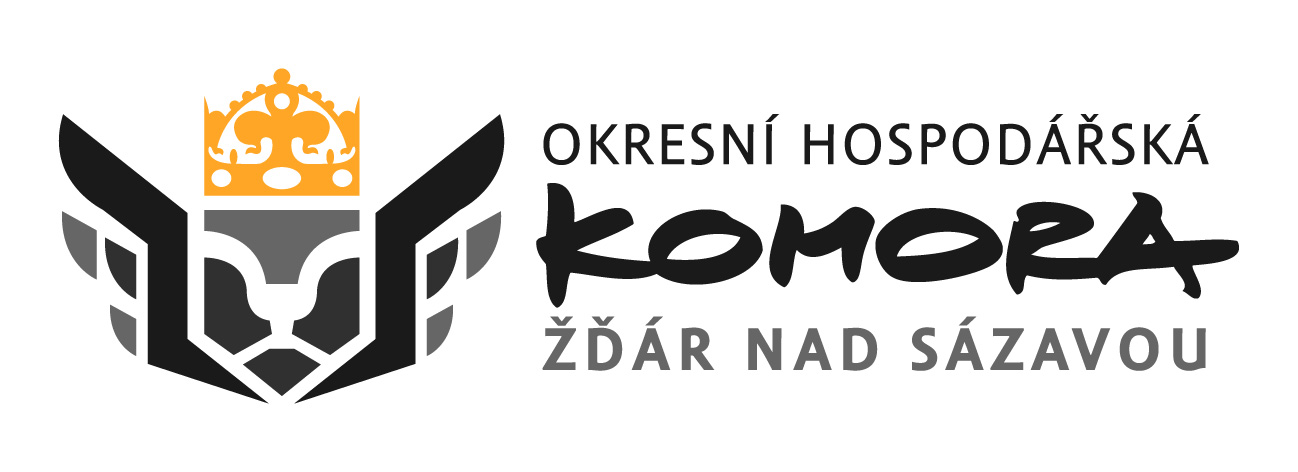 Co nám nepovedlo!
Přes úspěšné úvodní schůzky se nám nepodařilo získat pro členství v OHK firmu VAMAFIL Žďár nad Sázavou a COOPERSTANDARD Bystřice nad Pernštejnem.  Firma ŽĎAS, a.s. změnila své členství do OHK Jihlava.
    Změna = výzva pro rok 2024!
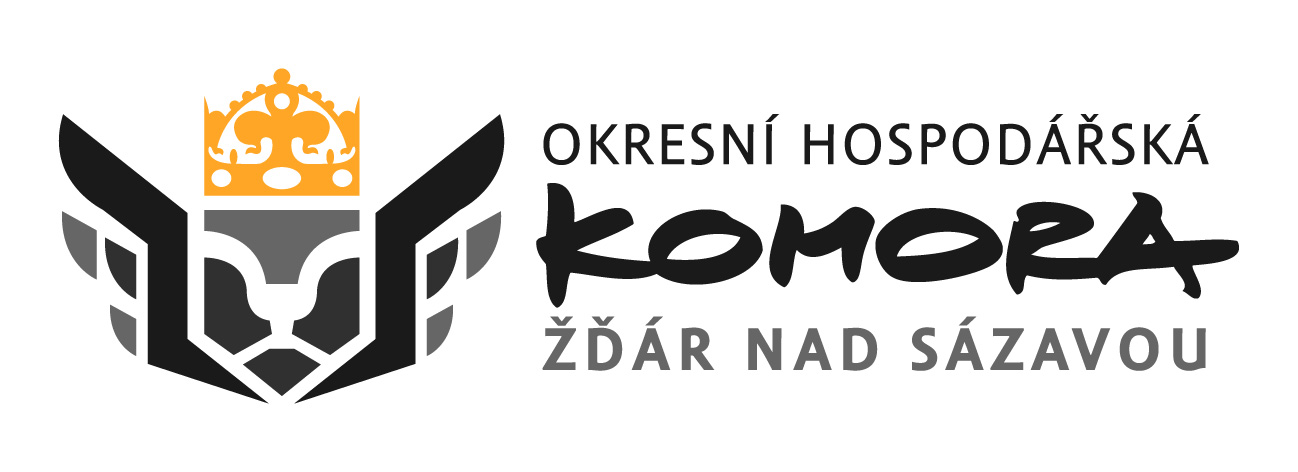 Co plánujeme v roce 2024
systematicky se zaměřovat na podporu podnikatelského prostředí, informační servis pro podnikatele a firmy, na podporu vzdělávání 

v členských firmách zajišťovat všechny dostupné služby a informace

Klást důraz na zajištění stabilizace a rozvoje členské základny v souladu s hospodařením finančními prostředky OHK a s ohledem na odsouhlasenou výši členských příspěvků 

Zajistit co nejvyšší účast na Shromáždění delegátů OHK 2024

intenzivně pracovat na zajištění vzdělávání a praxí pro žáky posledních ročníků v rámci projektu Efektivní cesta k prvnímu zaměstnání v Kraji Vysočina ve spolupráci se všemi 6 odbornými školami a členskými firmami 

V projektu DIGI vzdělávání poskytovat úhradu nákladů na vzdělávání zaměstnanců od dodavatelů a mzdový příspěvek bez zbytečné administrace a vyřizování dotace v oblastech IT dovedností, specializovaného IT vzdělávání a ekonomických kurzů se zaměřením na malé a střední firmy. 
Zajistit pravidelné kvartální schůzky personalistů členských firem
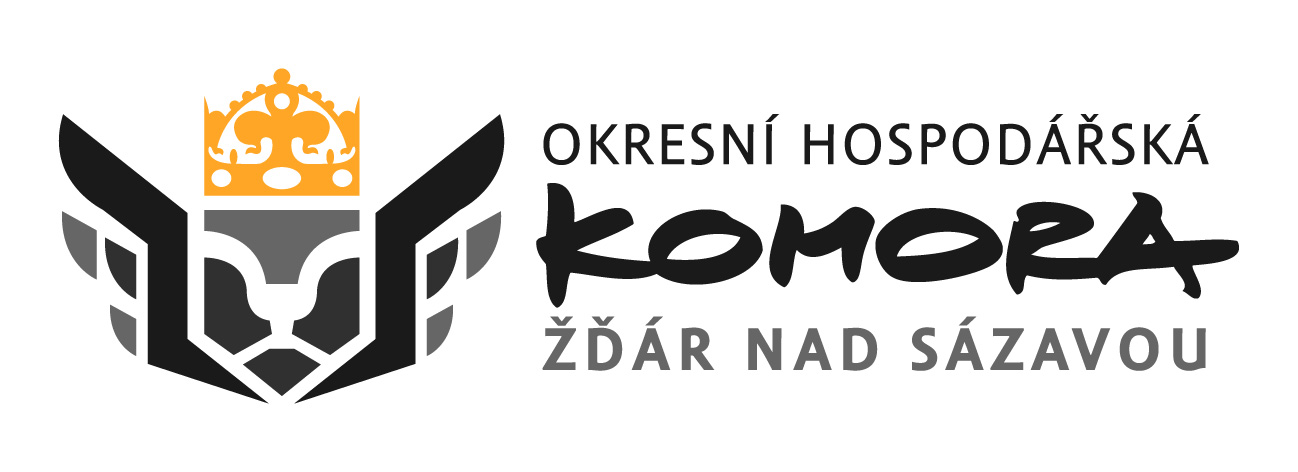 Standardní činnosti pokračují v:
měsíčním  rozesílání aktuálních informací e-mailem na všechny vytvořené kontakty – Zpravodaj OHK ZR 
Informacích  na webu OHK  
propojením informací z KHK Vysočina 
nadstandardní  spoluprací se zástupci profesních svazů v regionu (Svaz průmyslu a dopravy - regionální zastoupení, Okresní agrární komora, Vysočina Education a Czechinvest )
Monitorováním  informací  z ministerských portálů
spolupráci s pracovišti ÚP ČR, zejména  kontaktním pracovištěm  ÚP ve Žďáru nad Sázavou
účastí na jednání skupiny pro Vzdělávání Kraje Vysočina
jednání Paktu zaměstnanosti Kraje Vysočina
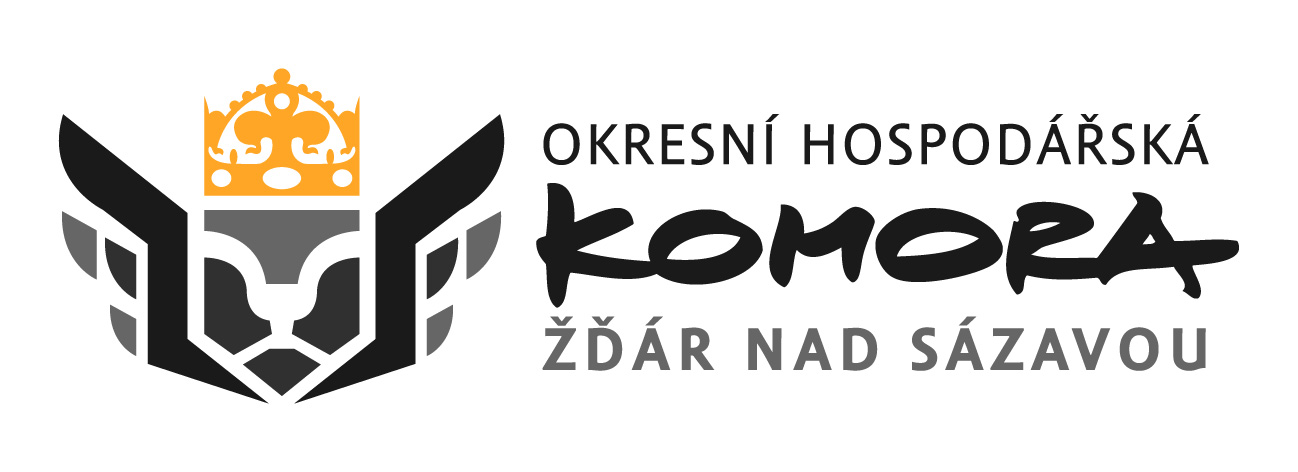 Navíc chceme letos zorganizovat:
Setkání kariérových poradců regionu  -  září 2024
Podpořit spolek žďárských firem na Festivalu vzdělávání 2024 ve Žďáře n. S. - listopad 2024
Podpořit celostátní soutěž  KOVOJUNIOR  na SPŠ ZR - březen 2024
Podpořit tým regionálních  škol v soutěži T-PROFI
Operativně odsouhlasovat představenstvem a poskytovat podporu významných činností a akcí členů OHK dle finančních možností OHK
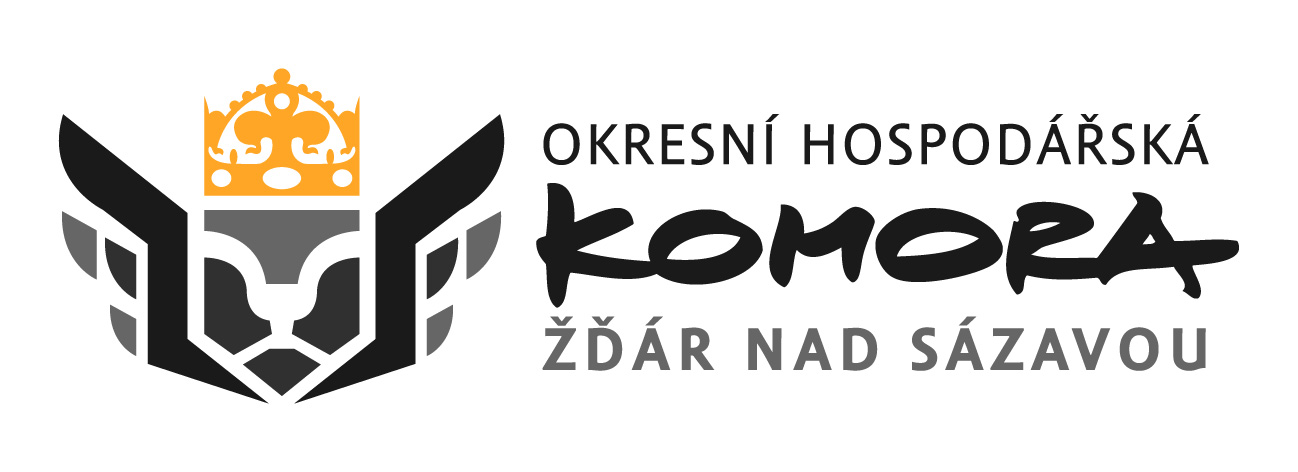 Projekt „Poradenská centra pro podporu podnikání na Vysočině“
je realizován Krajskou hospodářskou komorou Kraje Vysočina za finanční podpory Kraje Vysočina 

Činnost poradenských center pro podporu podnikání na Vysočině bude v roce 2024 zaměřena zejména na tyto aktivity:

Informační servis, poradenské a konzultační služby pro firmy
Podpora HR managementu ve firmách
Rozvoj potenciálu lidských zdrojů v Kraji Vysočina
Propojování požadavků z podnikatelského prostředí se samosprávou Kraje Vysočina
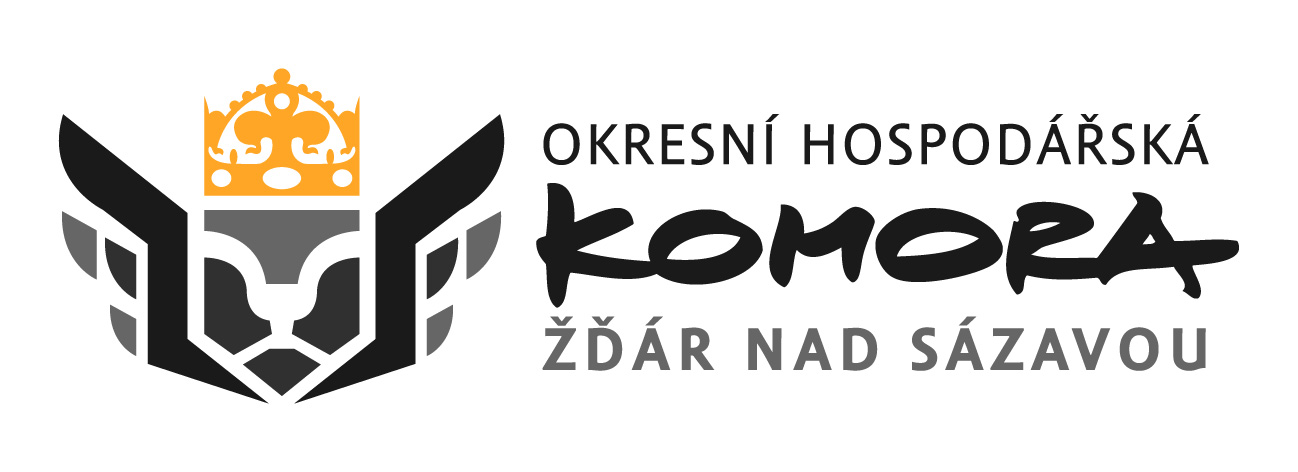 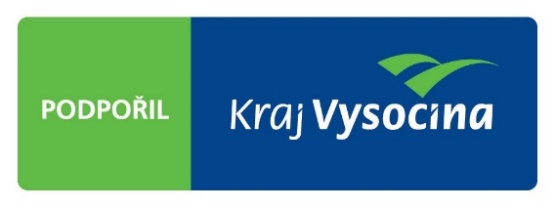 Projekt Efektivní cesta k prvnímu zaměstnání na Vysočině
Registrační číslo: CZ.03.01.01/00/23_052/0002658

Datum zahájení realizace projektu: 1. 10. 2023
Datum ukončení realizace projektu: 30. 9. 2025

Cílem projektu je zajistit, aby znalosti, schopnosti a dovednosti absolventů odborných škol ještě více odpovídaly požadavkům trhu práce pomocí propojení regionální zaměstnavatelské a vzdělávací sféry
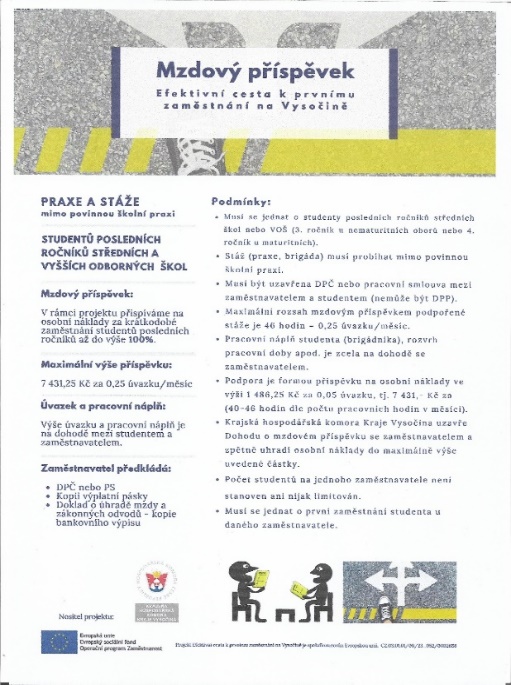 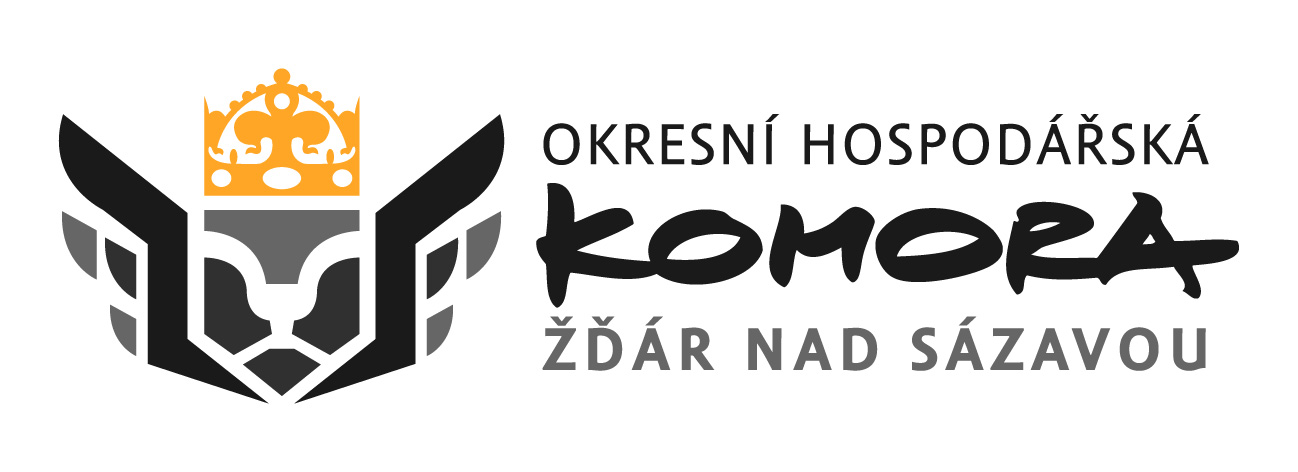 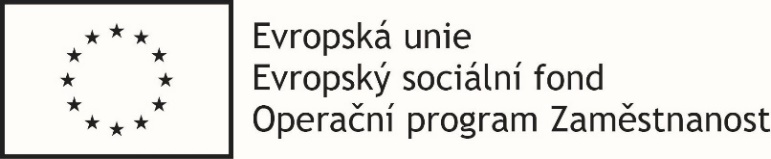 Digitální vzdělávání na Žďársku
Projekt je financován z prostředku NPO výzvy 110: Další profesní vzdělávání zaměstnanců v oblasti digitálních dovedností a Průmyslu 4.0. Cílem projektu je vzdělávání zaměstnanců našich členských firem a OSVČ.

Co nabízí:
úhradu  nákladů na vzdělávání zaměstnanců od dodavatelů 
mzdový příspěvek až 272,13 Kč za hodinu a osobu 
organizace kurzů - administrace a vyřizování dotace     

 Nabízí vzdělávání v následujících oblastech:

obecné IT dovednosti
specializované IT vzdělávání
vzdělávání v dovednostech potřebných pro Průmysl 4.0
účetní, ekonomické, právní kurzy a jiné kurzy s využitím IT
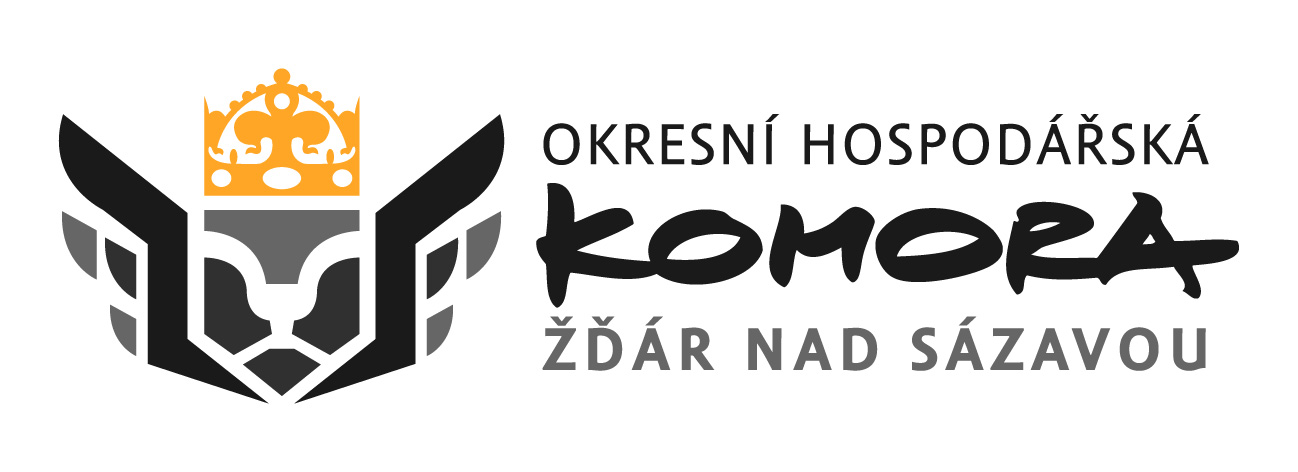 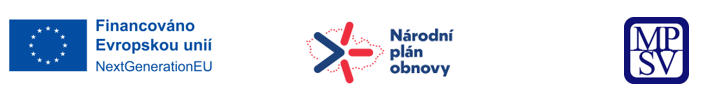 A co od nás očekáváte vy?
Prosím o vaše připomínky, náměty na doplnění
a zlepšení  naší činnosti 
v následné diskuzi.

Děkuji za pozornost!
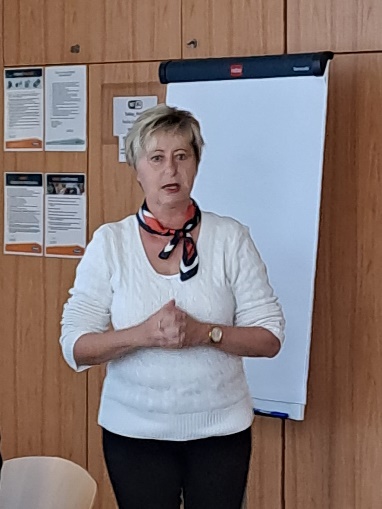 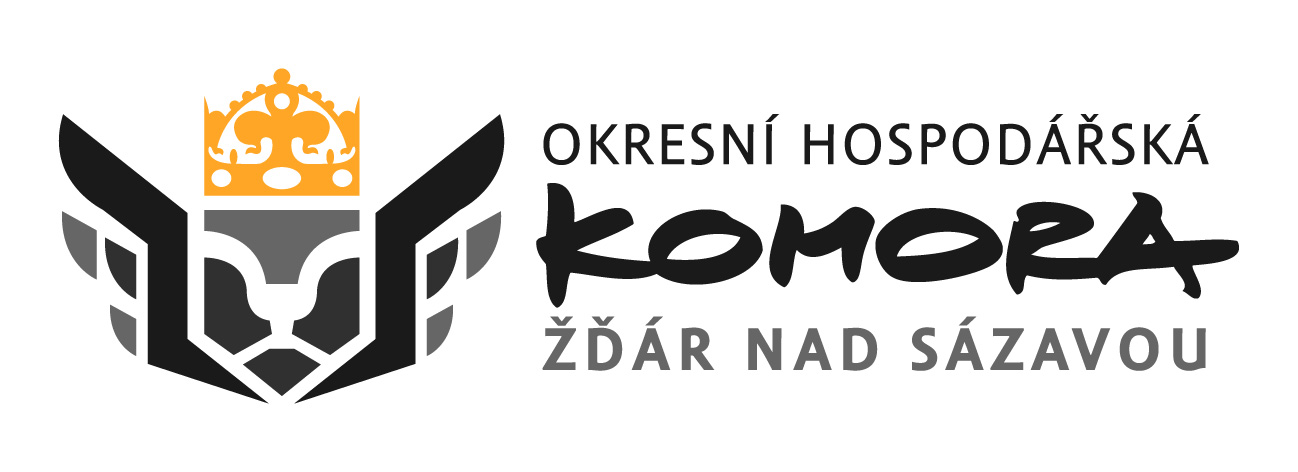 Důležité kontakty a kde nás najdete:
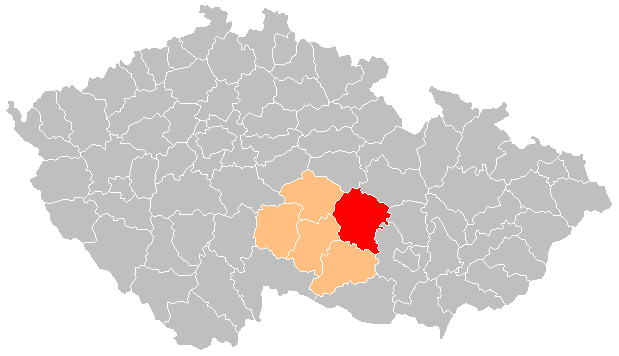 Okresní  hospodářská  komora  Žďár nad Sázavou    
Strojírenská 2244/34 
591 01 Žďár nad Sázavou 
info@komorazdar.cz 
fialova@komorazdar.cz
www.ohk-zdar.cz
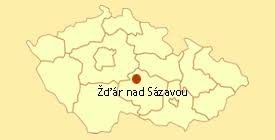 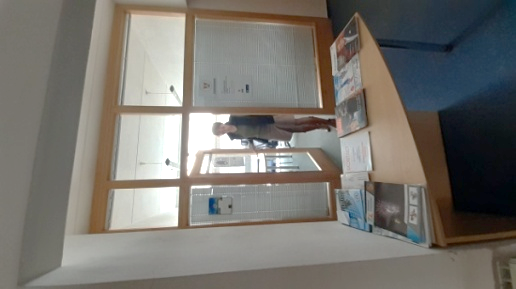 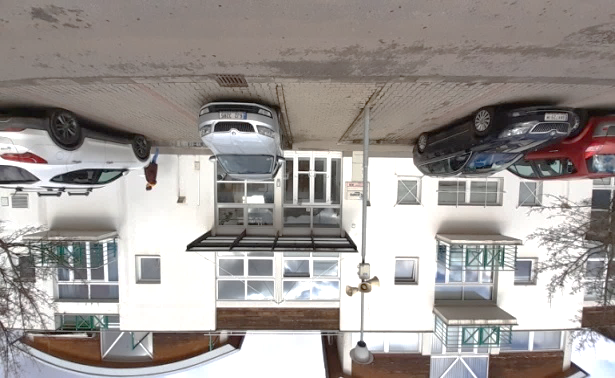 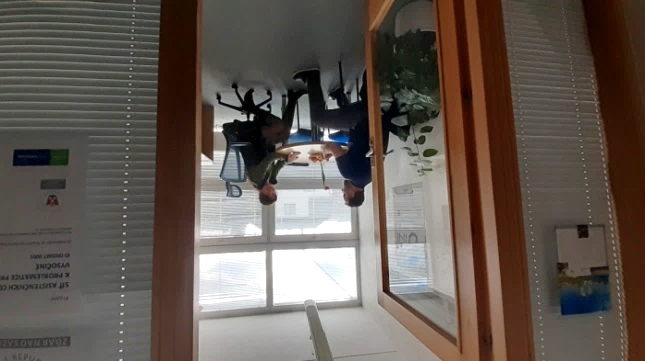 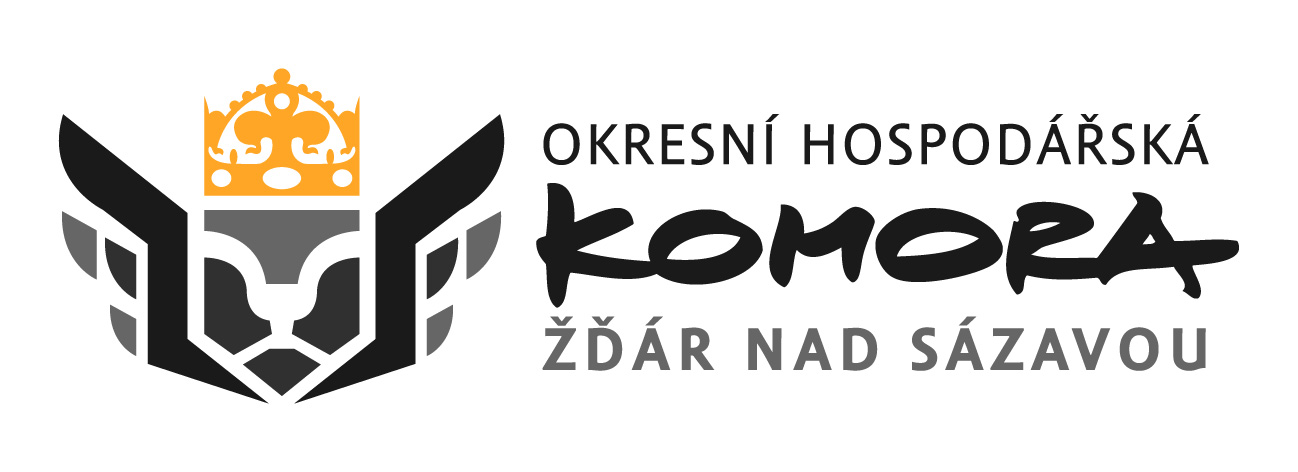